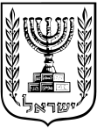 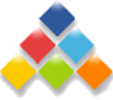 السكرتاريا التربويّة
قسم أ للّغات
وزارة التربية والتعليم
تفتيش اللّغة والأدب العربيّ
نتمعّن في الرسم لنعرف المثل
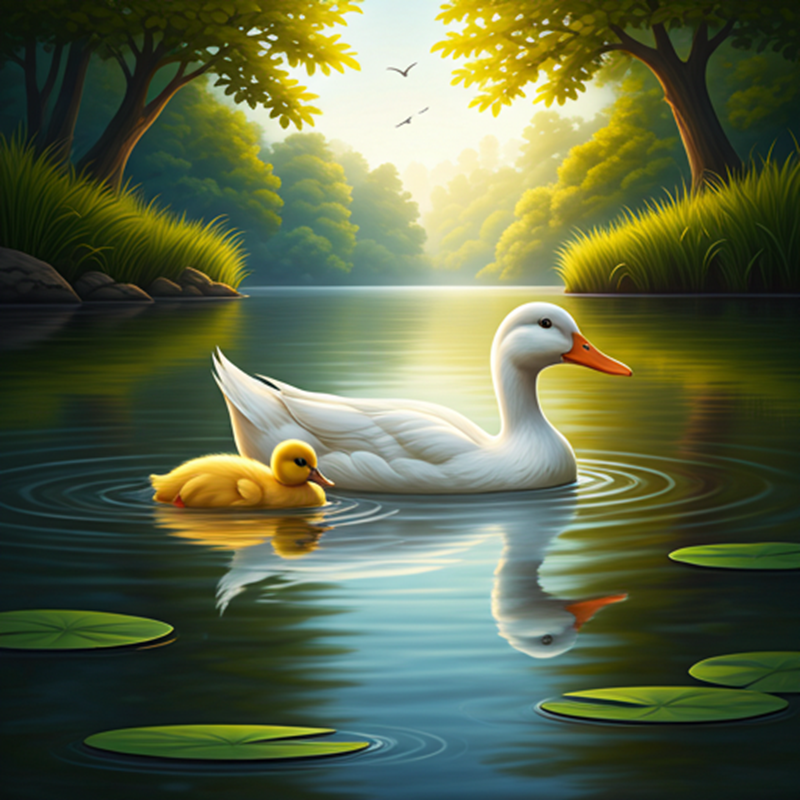 لمشاهدة المثل 
انقر على الصورة
فرخ البطّ عوّام
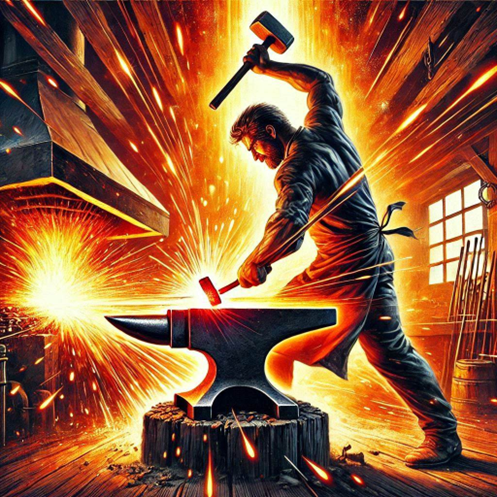 لمشاهدة المثل 
انقر على الصورة
اضرب الحديد وهو حامي
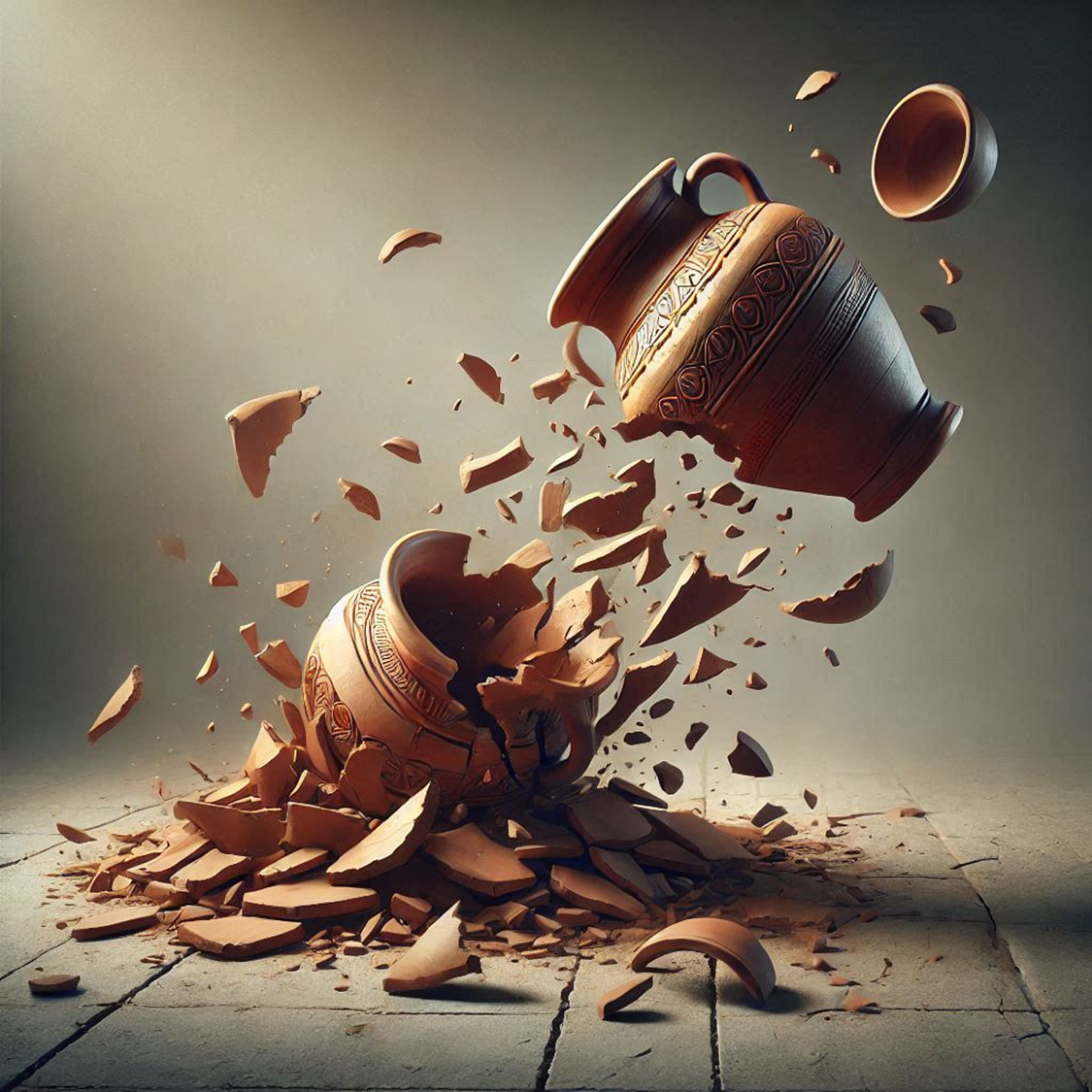 لمشاهدة المثل 
انقر على الصورة
فخّار يكسِّر بعضه
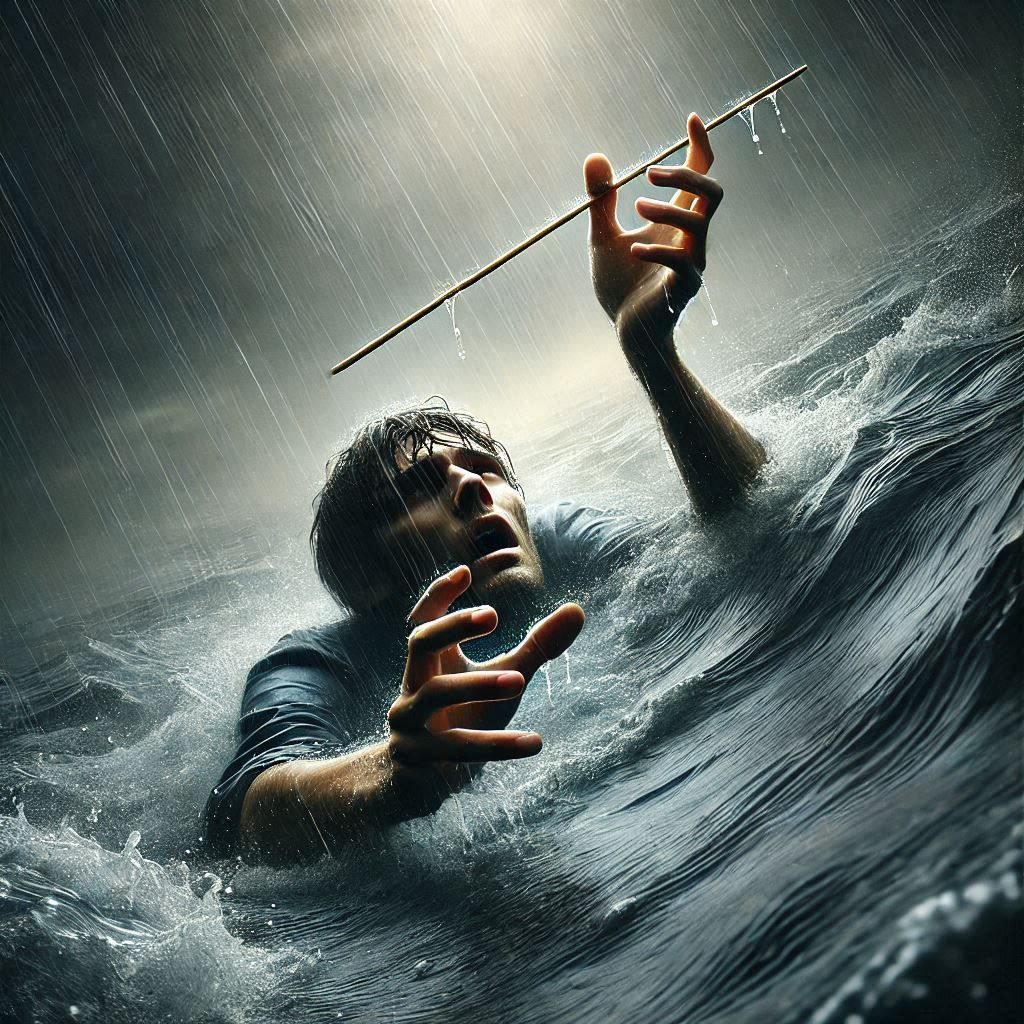 لمشاهدة المثل 
انقر على الصورة
الغريق بيتعلَّق بقشّة
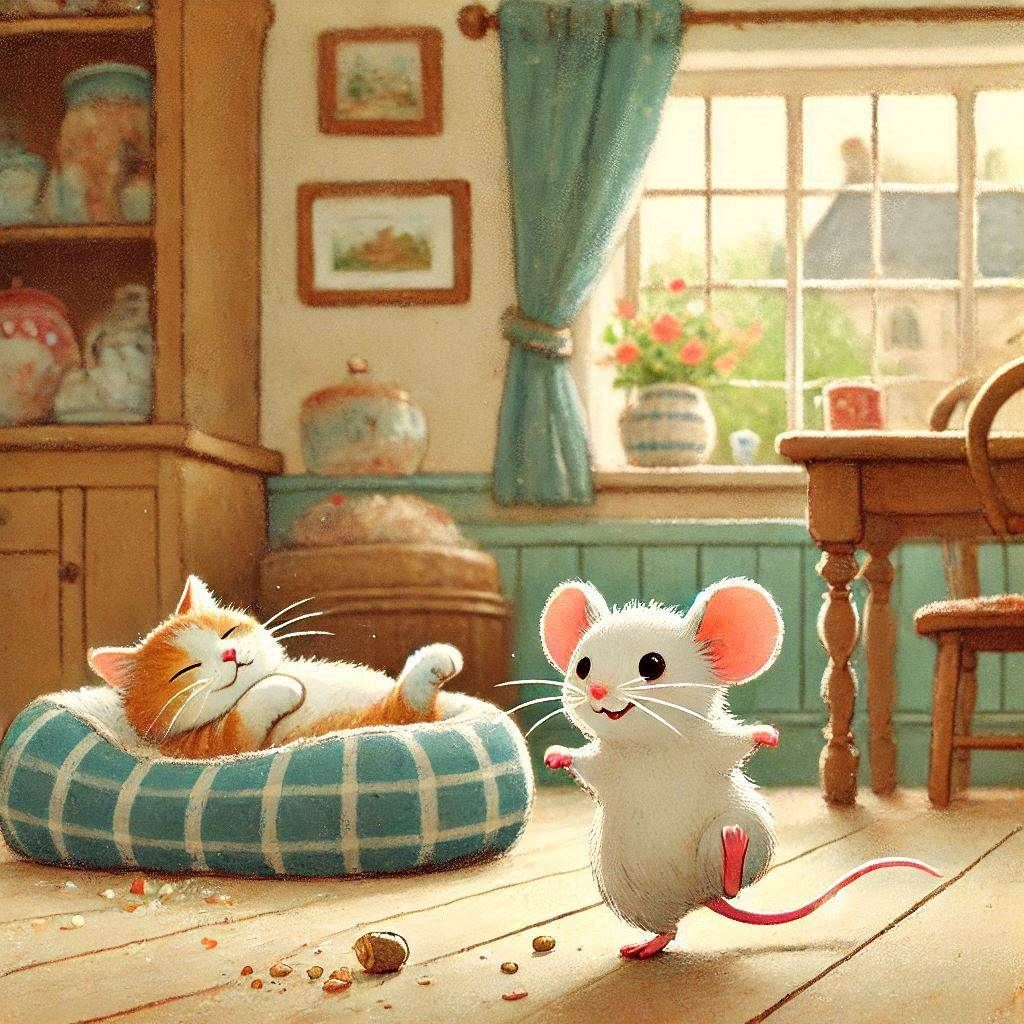 لمشاهدة المثل 
انقر على الصورة
نام/ غاب القط إلعب يا فار